স্বা
গ
ত
ম
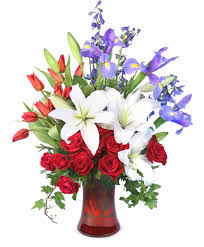 শিক্ষক পরিচিতি
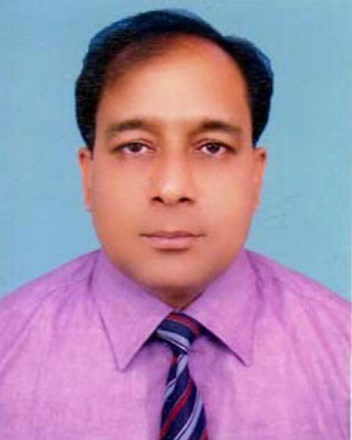 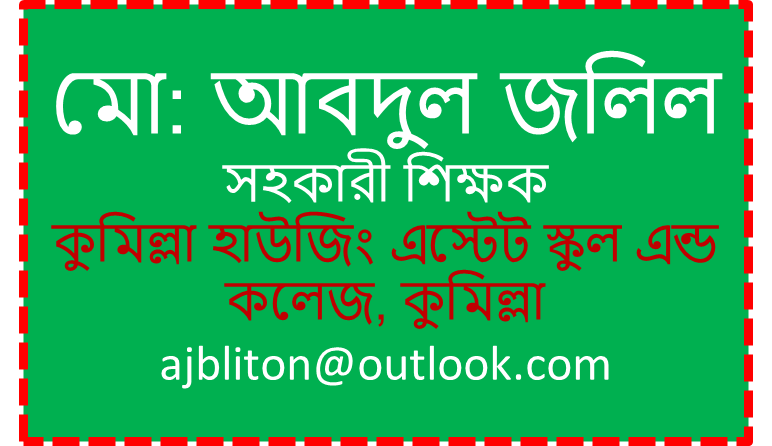 পাঠ পরিচিতি
বিষয়ঃ ইসলাম ও নৈতিক শিক্ষা
পাঠঃ ০৭
শ্রেণীঃ নবম
মোট ছাত্র/ছাত্রীঃ ৫ 7 জন
সময়ঃ ৫০ মিনিট
পাঠ পরিকল্পনা
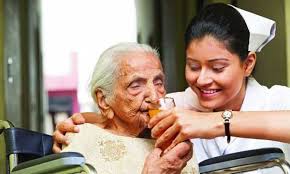 মানব সেবা
শিখনফল
এ পাঠ শেষে শিক্ষার্থীরা…….
মানব সেবার ধারনা সজ্ঞায়িত করতে পারবে।
মানব সেবার গুরুত্ব  ব্যাখ্যা করতে পারবে
মানব সেবার বিভিন্ন ধাপ বর্ণনা করতে পারবে
একক কাজ
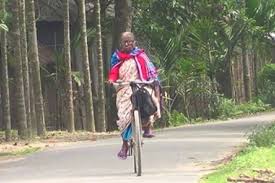 স্বাস্থ্য সেবা
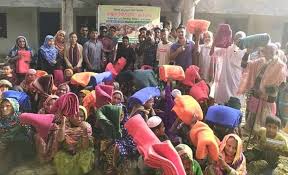 আর্থিক সেবা
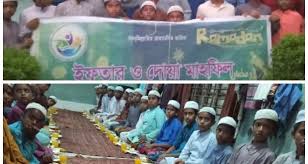 ইবাদতের মাধ্যমে সেবা
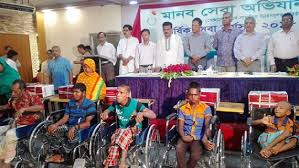 মানবিক সেবা
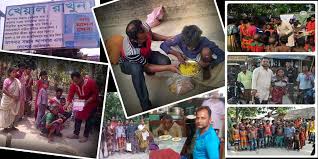 ওয়াজের মাধ্যমে মানব সেবা
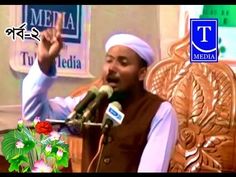 দলীয় কাজ
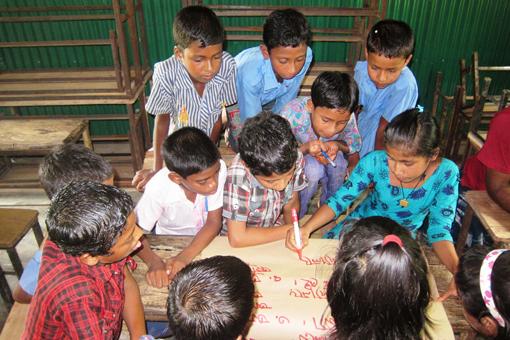 মানব সেবার বিভিন্ন ধাপ গুলো খাতায় লিখ।
মূল্যায়ন
১। মানব সেবা কী?
২। মানব সেবা কয়টি ধাপ আছে ?
বাড়ীর কাজ
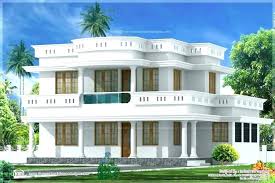 মানব সেবার গুরুত্ব আলোচনা কর।
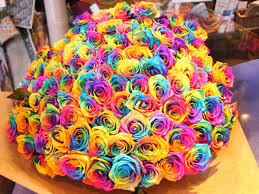 সবাইকে
ধন্যবাদ